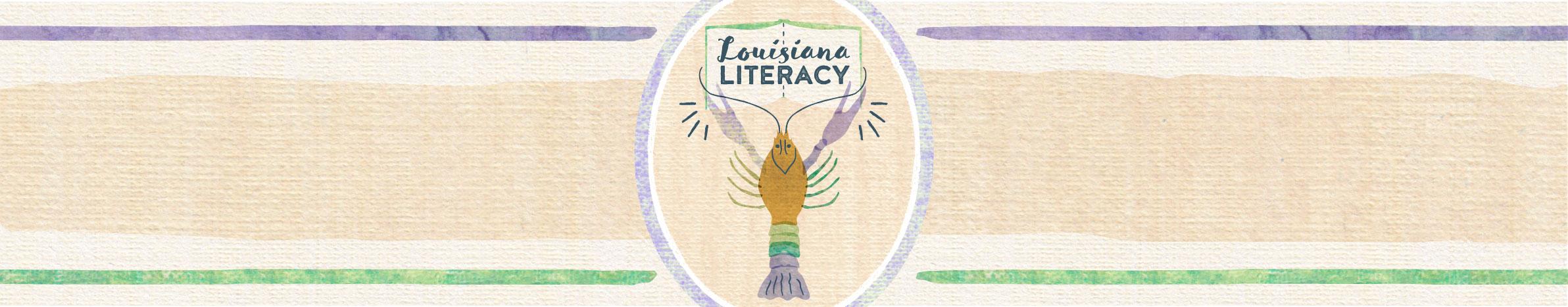 Rationale
“Knowing vowel letter-sound relationships is a crucial part of knowing the alphabetic system,” (Put Reading First, NIL, 2006). R-controlled vowels are vowels followed immediately by the letter r. A vowel sound is created that is neither long nor short. Instead, the sound of /r/ is more dominant. The r-controlled vowels are: /ar/ as in car, /er/ as in her, /ir/ as in bird, /or/ as in fork, and /ur/ as in fur. Sometimes teachers refer to this kind of vowel sound as the “Bossy R,” because it modifies the vowel sound. These sounds are very common at all learning stages of decoding words. Because of this, it is important to explicitly teach students to recognize and practice words that contain r-controlled vowels.
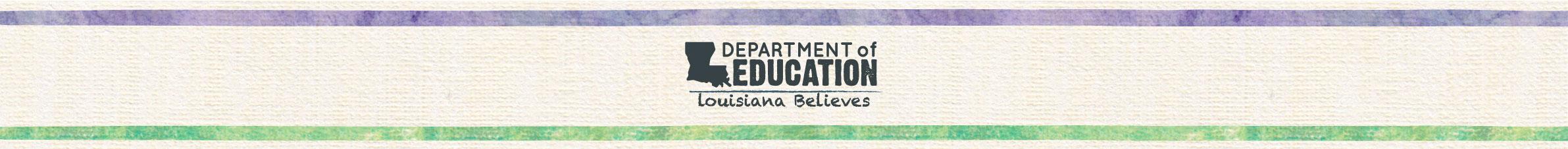 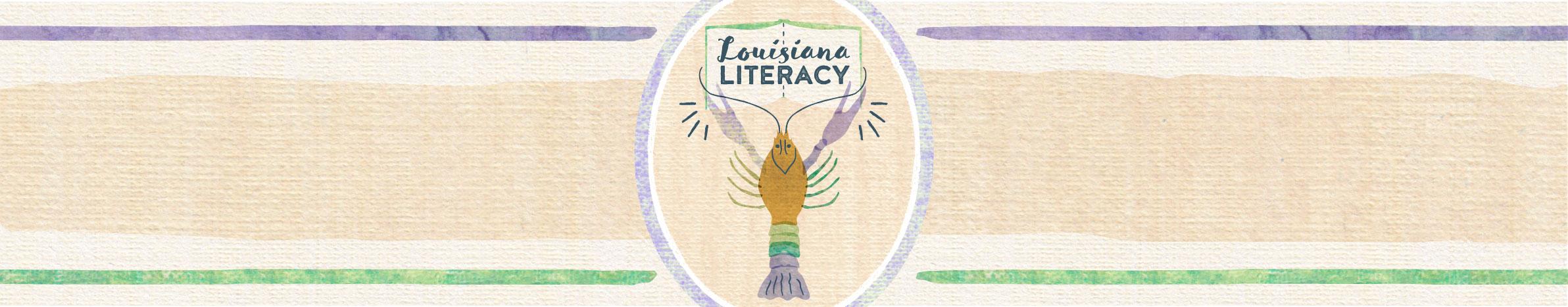 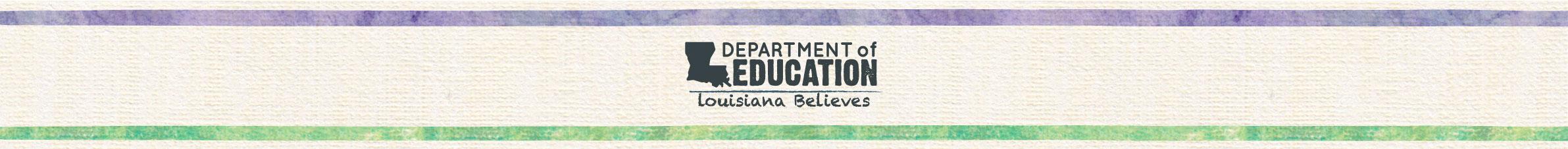